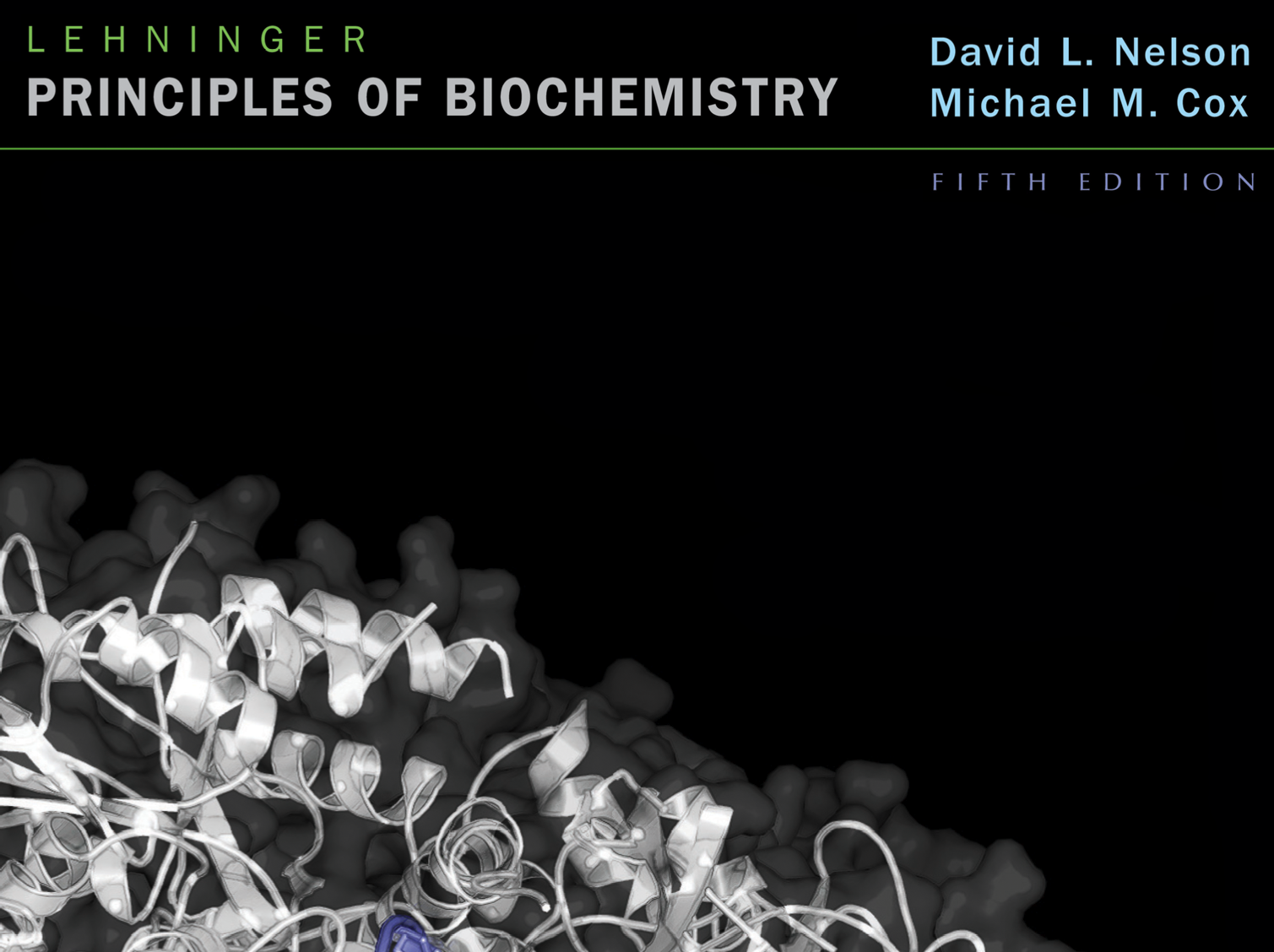 Glycerophospholipids
© 2009 W. H. Freeman and Company
Glycerophospholipids
Primary constituents of cell membranes
Two fatty acids form ester linkages with first and second hydroxyl group of L-glycerol-3-phosphate
General Structure of Glycerophospholipids
Note that unsaturated fatty acids are commonly found to be connected to C2 of glycerol
The highly polar phosphate group may be further esterified by an alcohol; such substituent groups are called the head groups
Examples of Glycerophospholipids
The properties of head groups determine the surface properties of membranes
Different organisms have different membrane lipid head group compositions
Different tissues have different membrane lipid head group compositions
Phosphatidylcholine
Phosphatidylcholine is the major component of most eukaryotic cell membranes
Many prokaryotes, including E. coli cannot synthesize this lipid; their membranes do not contain phosphatidylcholine
Ether Lipids: Plasmalogen
Vinyl ether analog of phosphatidylethanolamine
Common in vertebrate heart tissue
Also found in some protozoa and anaerobic bacteria 
Function is not well understood
Resistant to cleavage by common lipases but cleaved by few specific lipases 
Increase membrane rigidity?
Sources of signaling lipids?
May be antioxidants?
Ether Lipids: Platelets-Activating Factor
Aliphatic ether analog of phosphatidylcholine
Acetic acid has esterified position C2
First signaling lipid to be identified
Stimulates aggregation of blood platelets
Plays role in mediation of inflammation
Sphingolipids
The backbone of sphingolipids is NOT glycerol
The backbone of sphingolipids is a long-chain amino alcohol sphingosine 
A fatty acid is joined to sphingosine via an amide linkage rather than an ester linkage as usually seen in lipids
A polar head group is connected to sphingosine by a glycosidic or phosphodiester linkage 
The sugar-containing glycosphingolipids are found largely in the outer face of plasma membranes
Examples of Sphingolipids
The properties of head groups determine the surface properties of membranes
Different organisms have different membrane lipid head group compositions
Different tissues have different membrane lipid head group compositions
Sphingomyelin
Ceramide (sphingosine + amide-linked fatty acid + phosphocholine
Sphingomyelin is abundant in myelin sheath that surrounds some nerve cells in animals
Structurally similar to phosphatidylcholine
Glycosphingolipids and Blood Groups
The blood groups are determined in part by the type of sugars located on the head groups in glycosphingolipids.  
The structure of sugar is determined by a expression of specific glycosyltransferases  
Individuals with no active glycosyltransferase  will have the O antigen
Individuals with a glycosyltransferase that transfers an N-acetylgalactosamine group have A blood group
Individuals with a glycosyltransferase that transfers a galactose group to phosphate will have B blood group
Sterols and Cholesterol
Sterol:
Steroid nucleus: four fused rings
Hydroxyl group (polar head) in the A-ring
Various non-polar side chains
The steroid nucleus is almost planar
Physiological Role of Sterols
Cholesterol and related sterols are present in the membranes of most eukaryotic cells.
Modulate fluidity and permeability
Thicken the plasma membrane
Most bacteria lack sterols

Mammals obtain cholesterol from food and synthesize it de novo in the liver 

Cholesterol, bound to proteins, is transported to tissues via blood vessels
Cholesterol in low-density lipoproteins tends to deposit and clog arteries 

Many hormones are derivatives of sterols
Steroid Hormones
Steroids are oxidized derivatives of sterols
Steroids have the sterol nucleus, but lack the alkyl chain found in cholesterol.  This makes them more polar than cholesterol.
Steroid hormones are synthesized in gonads and adrenal glands from cholesterol
They are carried through the body in the blood stream, usually attached to carrier proteins
Many of the steroid hormones are male and female sex hormones
Signaling Lipids
Paracrine lipid hormones are are present in small amounts but play vital roles as signaling molecules between nearby cells
Enzymatic oxidation of arachidonic acid yields
prostaglandins, 
thromboxanes, and
leukotrienes
Arachidonic Acid Derivatives as Signaling Lipids
Variety of functions:
Inflammation and fever (prostaglandins)
Formation of blood clots (thromboxanes)
Smooth muscle contraction in lungs (leukotrienes)
Smooth muscle contraction in uterus (prostaglandins)